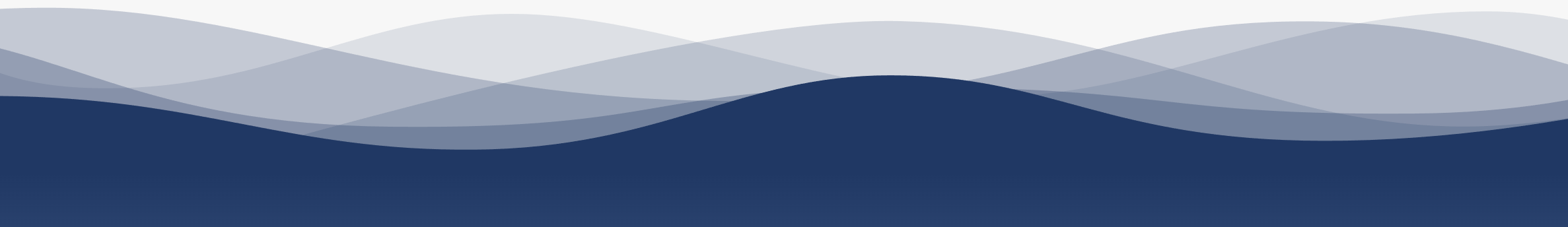 1
7
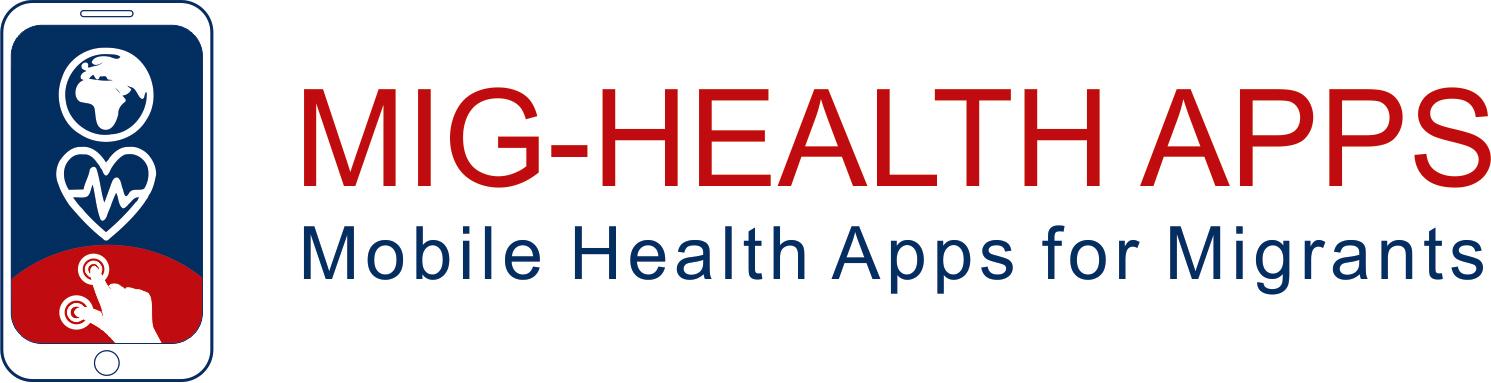 2
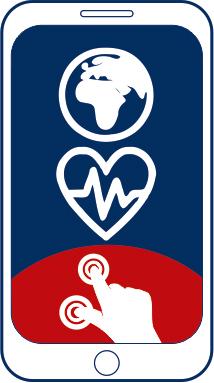 8
3
9
https://apps4health.eu/
4
Ενότητα 8  - Συνεδρία αυτοδιδασκαλίας (8.3)Εφαρμογές για τη φροντίδα των νεογέννητων
10
5
11
6
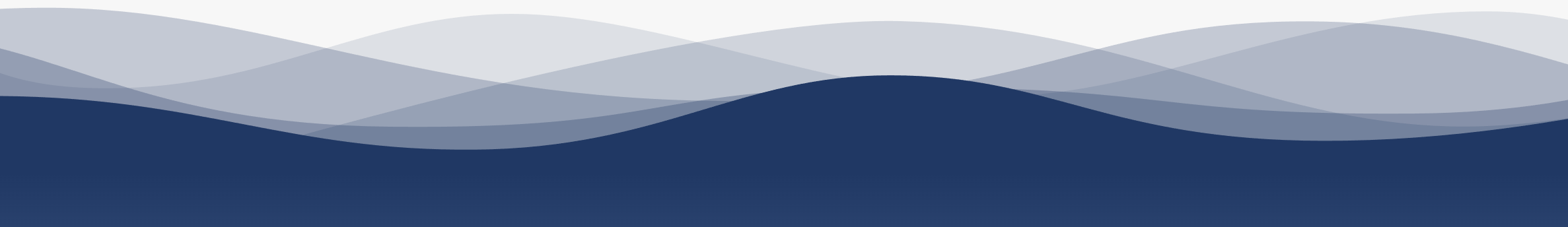 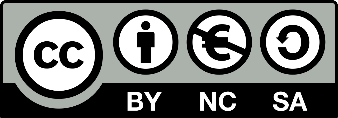 Με τη συγχρηματοδότηση της Ευρωπαϊκής Ένωσης. Οι απόψεις και οι γνώμες που διατυπώνονται εκφράζουν αποκλειστικά τις απόψεις των συντακτών και δεν αντιπροσωπεύουν κατ’ ανάγκη τις απόψεις της Ευρωπαϊκής Ένωσης ή του Ευρωπαϊκού Εκτελεστικού Οργανισμού Εκπαίδευσης και Πολιτισμού (EACEA). Η Ευρωπαϊκή Ένωση και ο EACEA δεν μπορούν να θεωρηθούν υπεύθυνοι για τις εκφραζόμενες απόψεις.
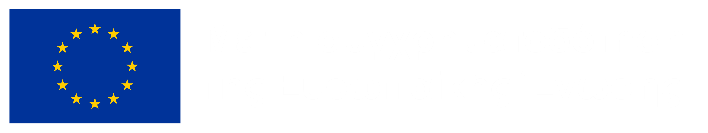 Εταίροι
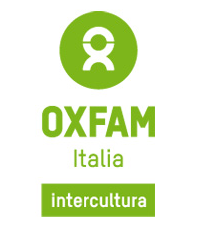 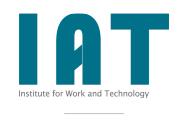 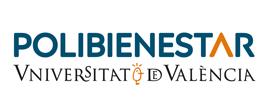 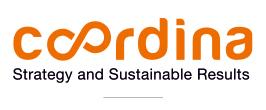 WESTFALISCHE HOCHSCHULE GELSENKIRCHEN,BOCHOLT, RECKLINGHAUSEN
ΓΚΕΛΣΕΝΚΙΡΧΕΝ, ΓΕΡΜΑΝΙΑ
www.w-hs.de
COORDINA ORGANIZACIÓN DE EMPRESAS YRECURSOS HUMANOS, S.L.
ΒΑΛΕΝΣΙΑ, ΙΣΠΑΝΙΑ
coordina-oerh.com
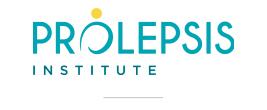 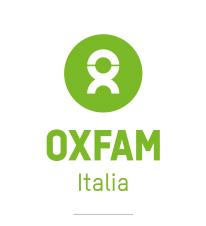 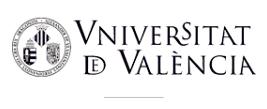 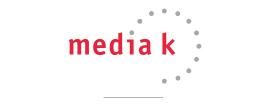 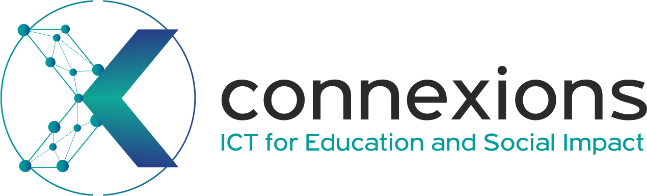 CONNEXIONS
ΑΘΗΝΑ, ΕΛΛΑΔΑ
www.connexions.gr
PROLEPSIS
ΑΘΗΝΑ, ΕΛΛΑΔΑwww.prolepsis.gr
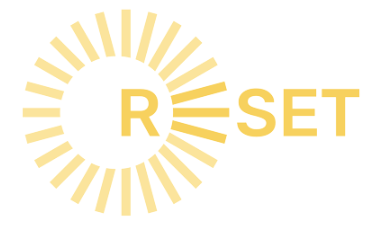 UNIVERSITAT DE VALENCIA
ΒΑΛΕΝΣΙΑ, ΙΣΠΑΝΙΑ
www.uv.es
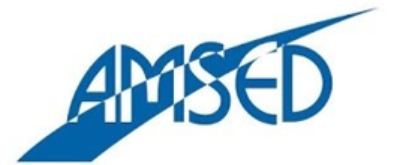 media k GmbH
Μπαντ Μέργκεντχαϊμ, ΓΕΡΜΑΝΙΑ
www.media-k.eu
OXFAM ITALIA INTERCULTURA
ΑΡΕΤΖΟ, ITALY
www.oxfamitalia.org/
RESET
ΚΥΠΡΟΣ
www.resetcy.com
AMSED
ΣΤΡΑΣΒΟΥΡΓΟ, ΓΑΛΛΙΑ
www.amseΔ.fr
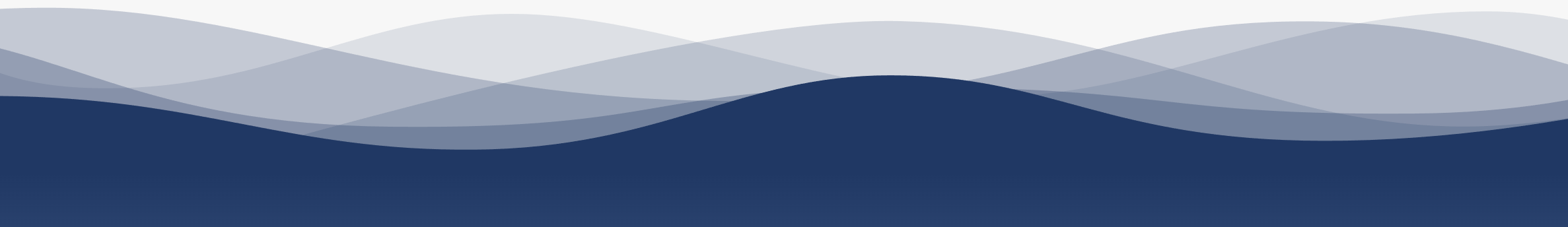 Συνεδρία αυτοδιδασκαλίας: Περιεχόμενο
1. Κουίζ και αυτοαξιολόγηση
Πόσες ώρες ύπνου συνιστώνται για ένα παιδί ηλικίας 4 έως 12 μηνών;
Μόνο μία απάντηση είναι σωστή!
B. 12 - 16 ώρες
A. 11 - 14 ώρες
Δ. 10 - 13 ώρες
Γ. 9 - 12 ώρες
[Speaker Notes: Σωστή απάντηση: B]
Πόσες ώρες ύπνου συνιστώνται για ένα παιδί ηλικίας 1 έως 2 ετών;
Μόνο μία απάντηση είναι σωστή!
A. 11 - 14 ώρες
B. 12 - 16 ώρες
Δ. 10 - 13 ώρες
Γ. 9 - 12 ώρες
[Speaker Notes: Σωστή απάντηση: A]
Πόσες ώρες ύπνου συνιστώνται για ένα παιδί ηλικίας 3 έως 5 ετών;
Μόνο μία απάντηση είναι σωστή!
A. 11 - 14 ώρες
B. 12 - 16 ώρες
Γ. 9 - 12 ώρες
Δ. 10 - 13 ώρες
[Speaker Notes: Σωστή απάντηση: Δ]
Πόσες ώρες ύπνου συνιστώνται για ένα παιδί ηλικίας 6 έως 12 ετών;
Μόνο μία απάντηση είναι σωστή!
A. 11 - 14 ώρες
B. 12 - 16 ώρες
Γ. 9 - 12 ώρες
Δ. 10 - 13 ώρες
[Speaker Notes: Σωστή απάντηση: Γ]
Ποια εφαρμογή σχετίζεται με την καθημερινή καταχώρηση δεδομένων;
Μόνο μία απάντηση είναι σωστή!
B. Pediamécum AEP
A. Milk time - Χρονόμετρο για θηλασμό
Γ. My Baby - Ημερολόγιο νεογέννητου
Δ. BLW Meals
[Speaker Notes: Σωστή απάντηση: Γ]
Ποια εφαρμογή σχετίζεται με τη διατροφή;
Μόνο μία απάντηση είναι σωστή!
B. Pediamécum AEP
A. Milk time - Χρονόμετρο για θηλασμό
Δ. BLW Meals
Γ. My Baby - Ημερολόγιο νεογέννητου
[Speaker Notes: Σωστή απάντηση: Δ]
Ποια εφαρμογή σχετίζεται με τον θηλασμό;
Μόνο μία απάντηση είναι σωστή!
A. Milk time - Χρονόμετρο για θηλασμό
B. Pediamécum AEP
Γ. My Baby - Ημερολόγιο νεογνού
Δ. BLW Meals
[Speaker Notes: Σωστή απάντηση: A]
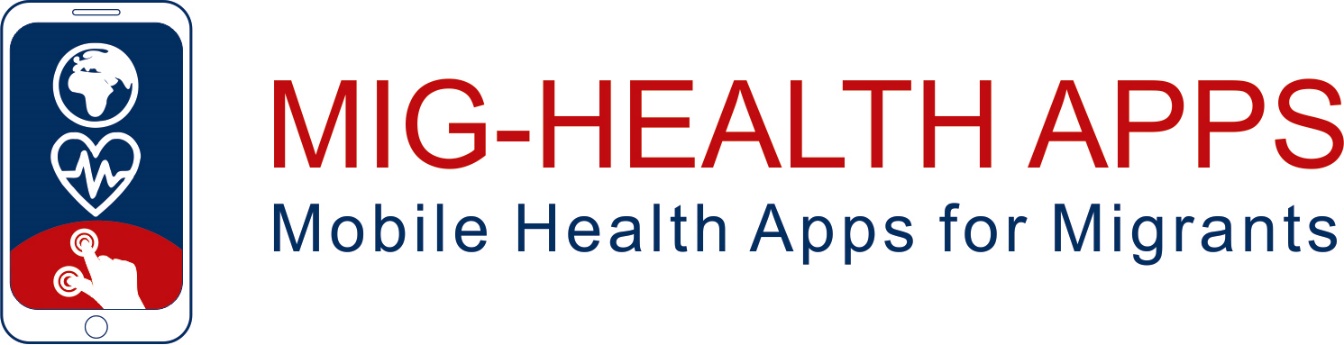 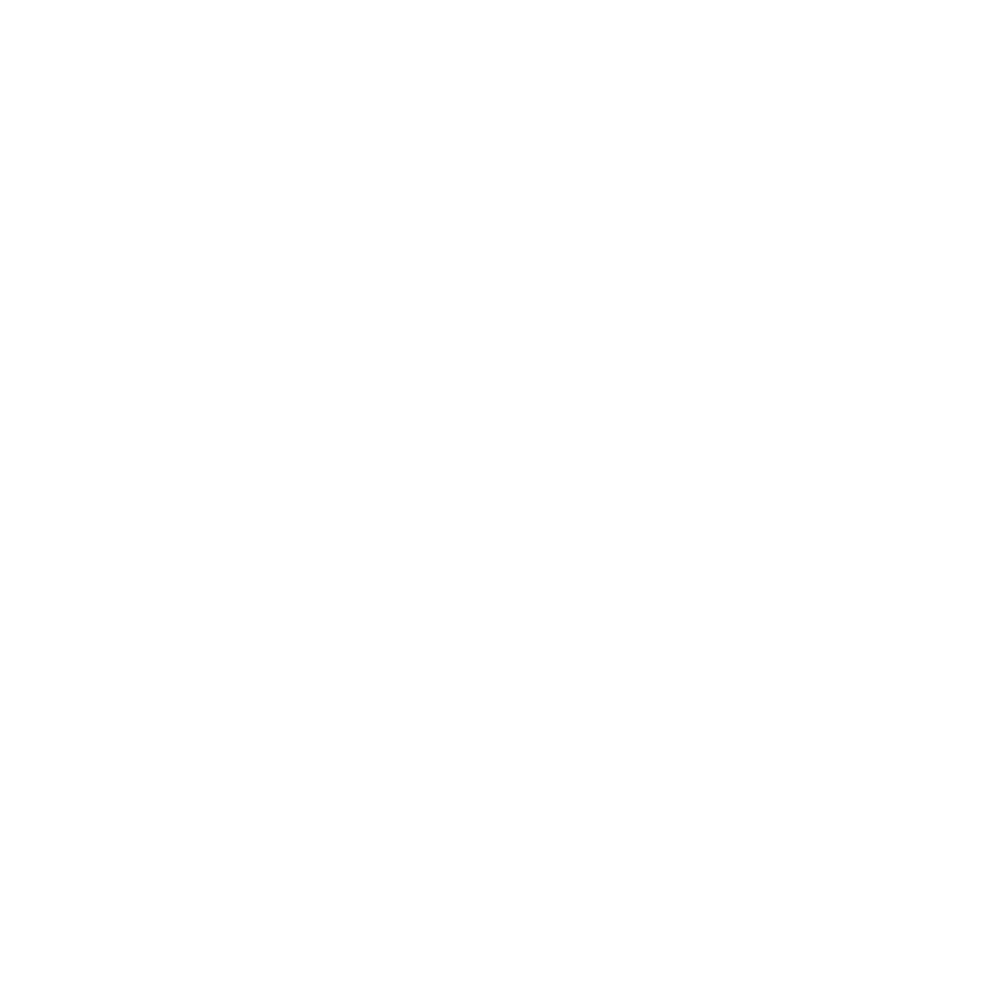 Συγχαρητήρια!Ολοκληρώσατε τη διδασκαλία αυτής της ενότητας!
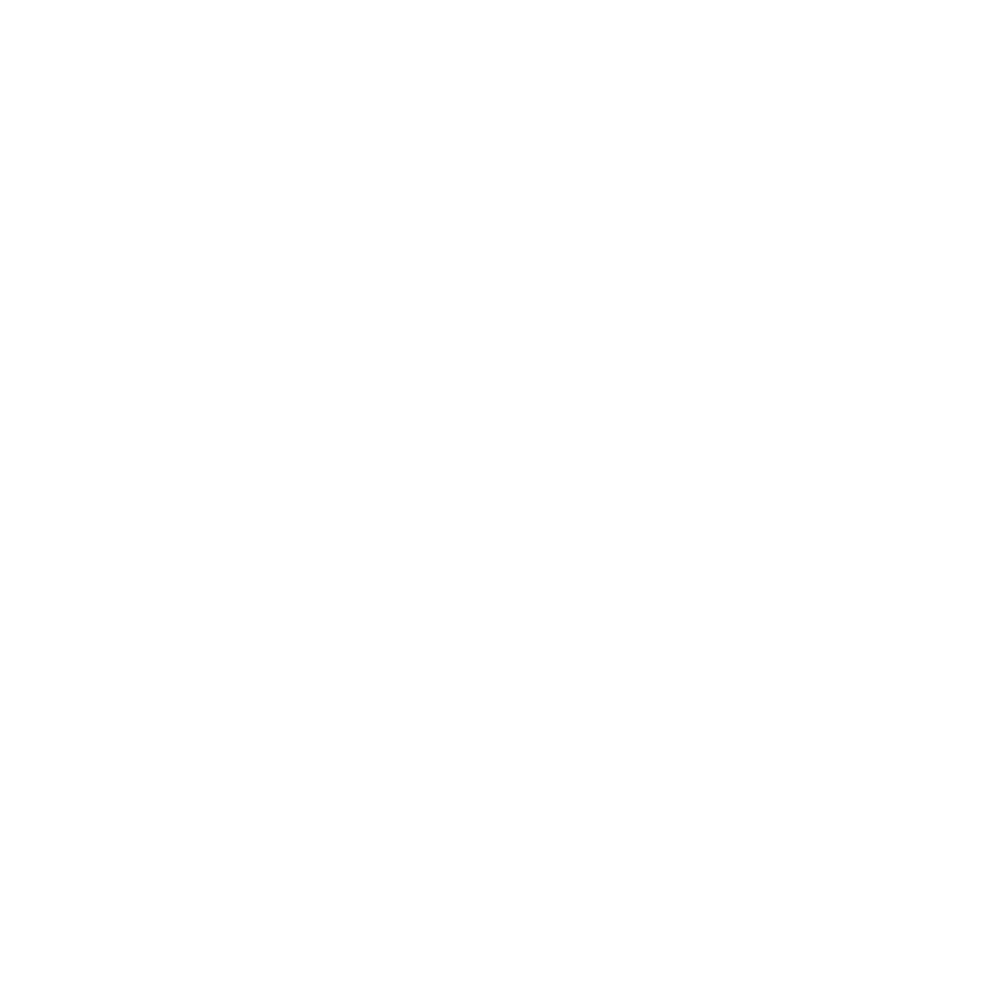 Με τη συγχρηματοδότηση της Ευρωπαϊκής Ένωσης. Οι απόψεις και οι γνώμες που διατυπώνονται εκφράζουν αποκλειστικά τις απόψεις των συντακτών και δεν αντιπροσωπεύουν κατ’ ανάγκη τις απόψεις της Ευρωπαϊκής Ένωσης ή του Ευρωπαϊκού Εκτελεστικού Οργανισμού Εκπαίδευσης και Πολιτισμού (EACEA). Η Ευρωπαϊκή Ένωση και ο EACEA δεν μπορούν να θεωρηθούν υπεύθυνοι για τις εκφραζόμενες απόψεις.
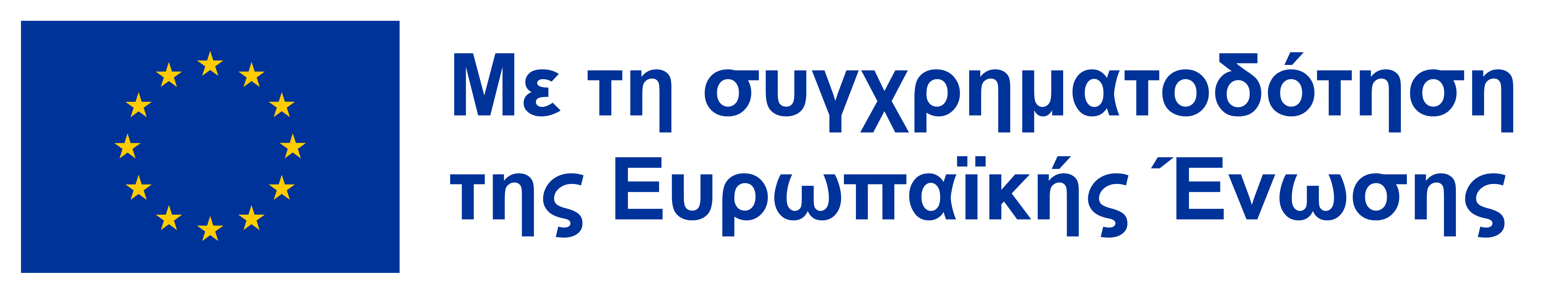